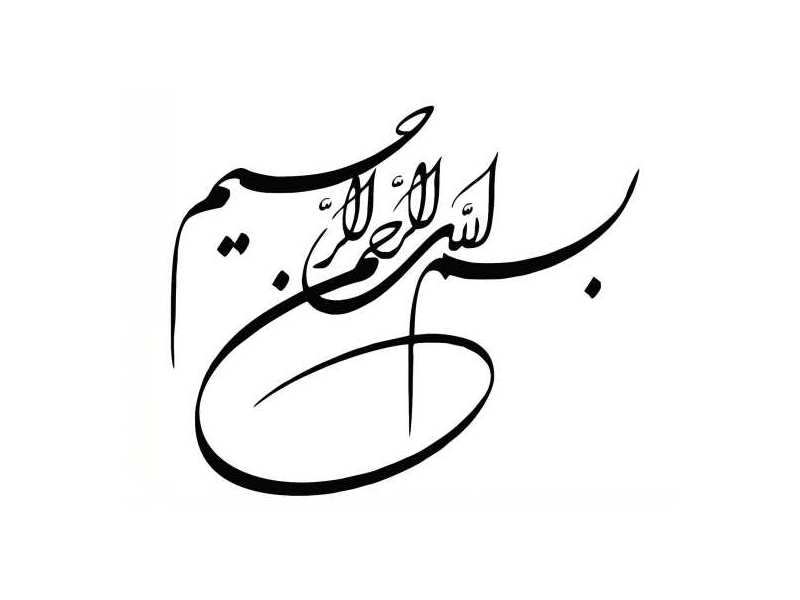 مقدمه
آشنایی کلی با قوانین سازمان غذا و دارو کشور 
ضوابط تولید در کشور
تقسیم بندی محصولات
آشنایی با قوانین اتحادیه اروپا 
آرایشی و بهداشتی در سازمان fda
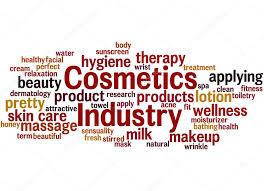 قوانین سازمان غذا و دارو
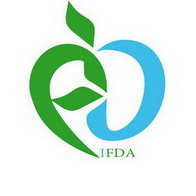 قوانین پیش از تولید
قوانین حین تولید
قوانین صدور مجوزهای بهداشتی
قوانین کنترل محصولات در سطح عرضه و توزیع
صدور مجوزهای اولیه تولید
جهاد کشاورزی
اتحادیه اصناف
سازمان صمت
مجوزهای بهداشتی
کارگاهی
کارخانه ای
دانش بنیان
فراورده های آرایشی و بهداشتی
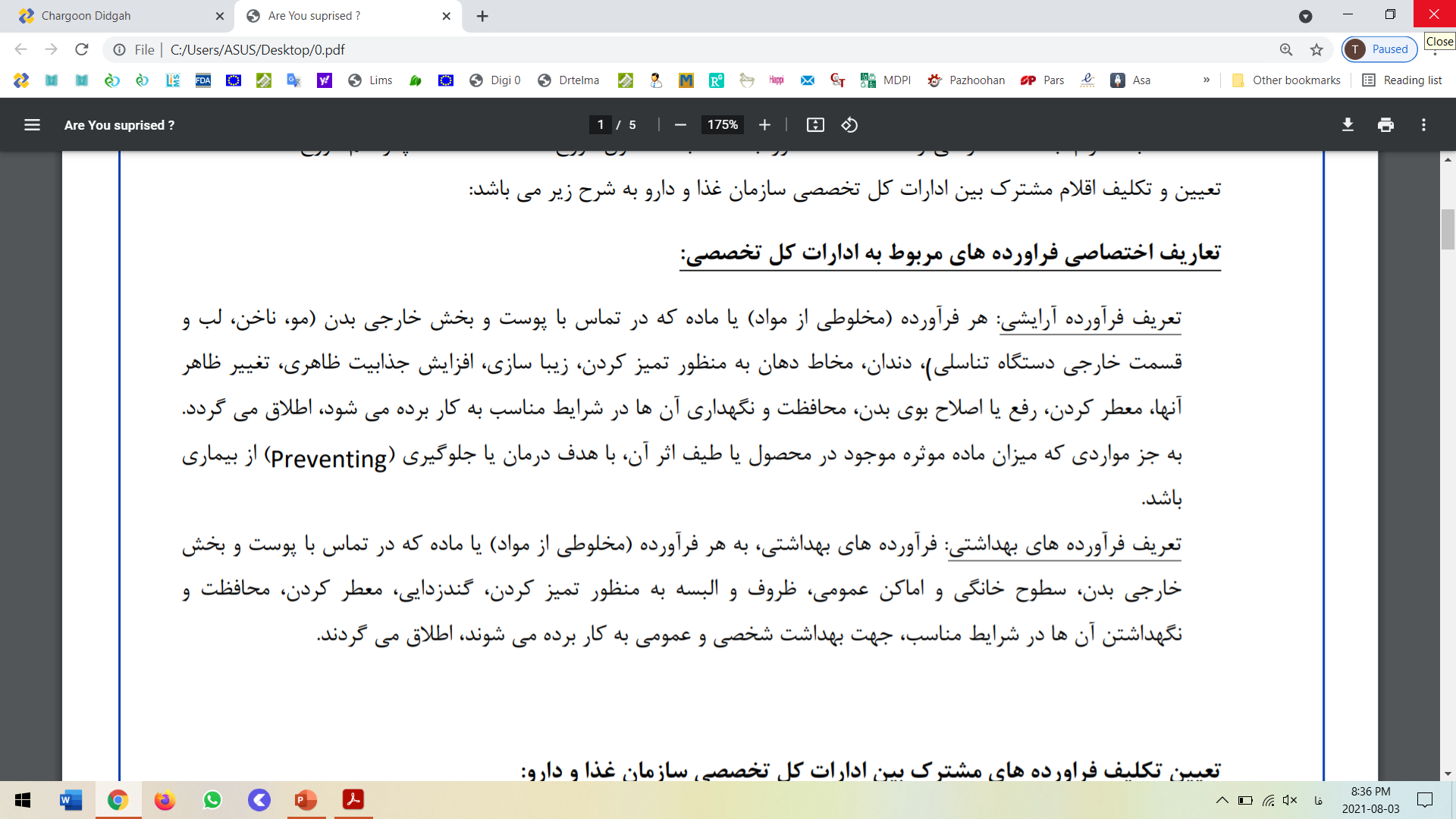 قوانین پیش از تولید
استقرار واحدهای تولیدی
نقشه واحد تولیدی و جانمایی 
دسته بندی محصولات برای تولید- جداسازی خطوط
دستورالعمل و فرایند تولید
استقرار واحدهای تولیدی
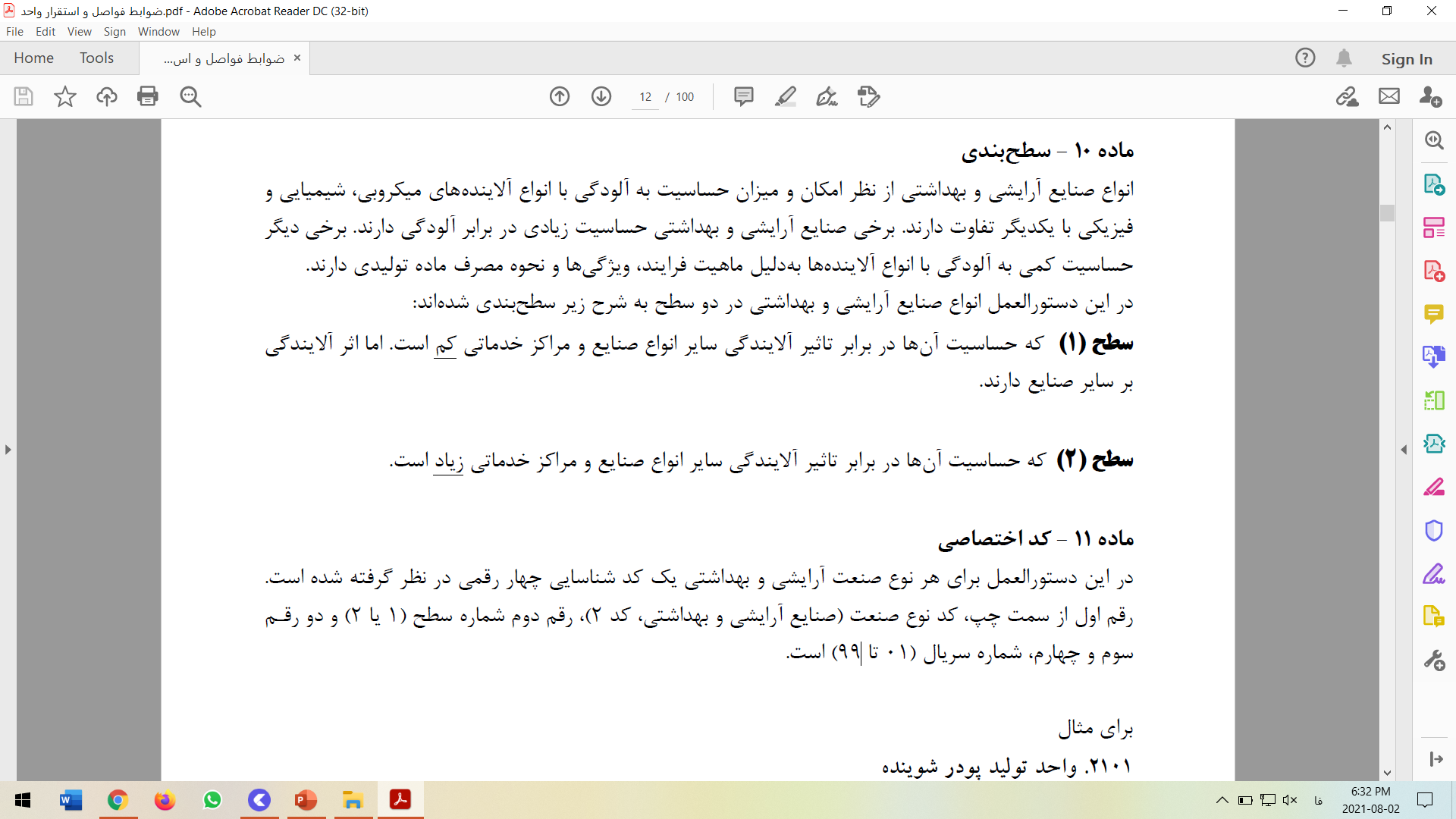 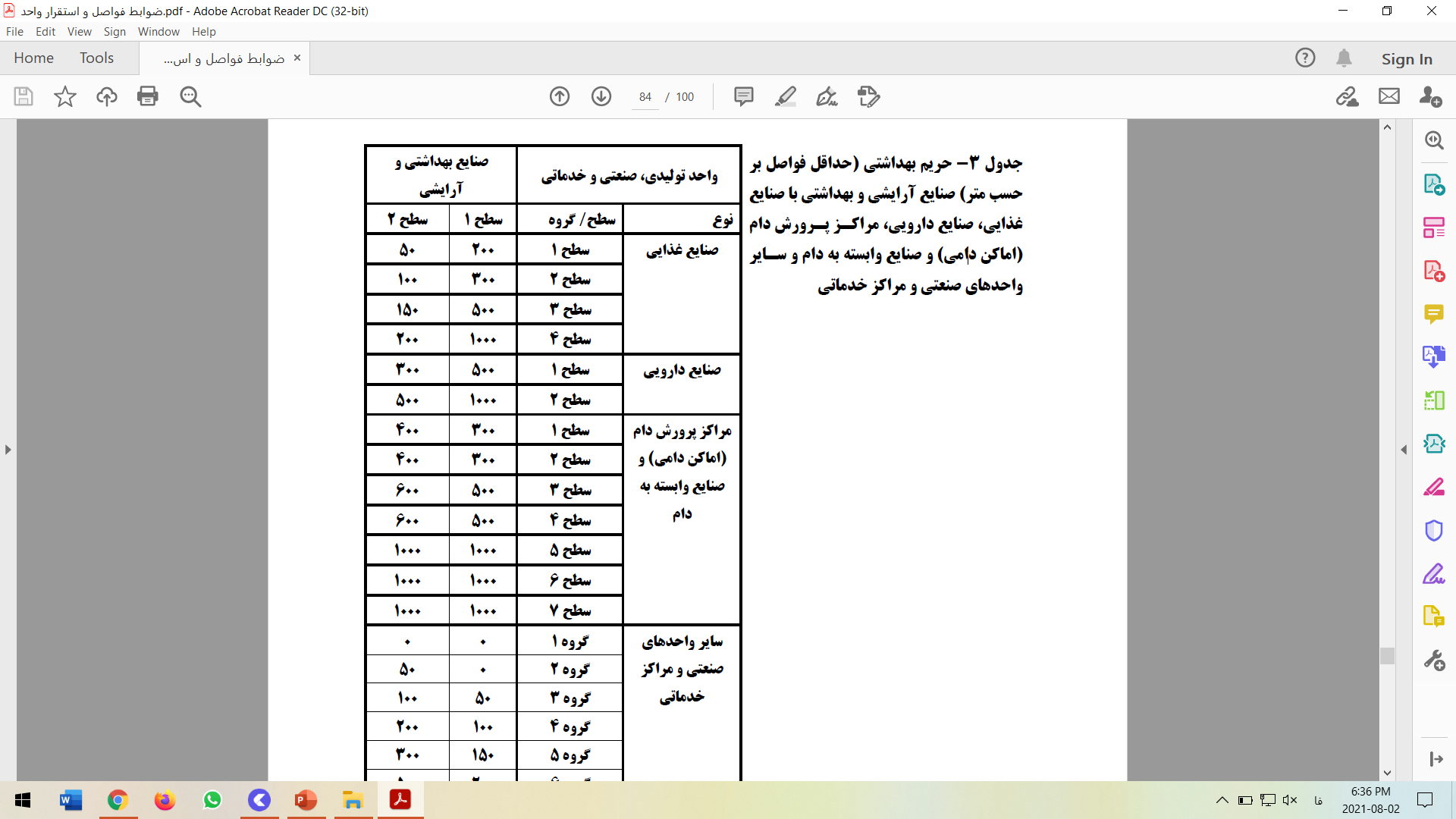 نقشه واحد تولیدی
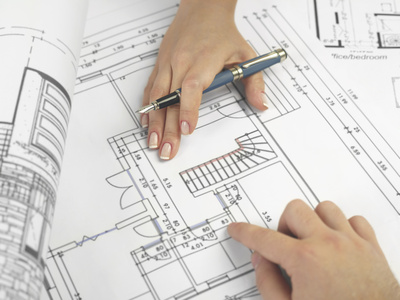 سیکل تولید
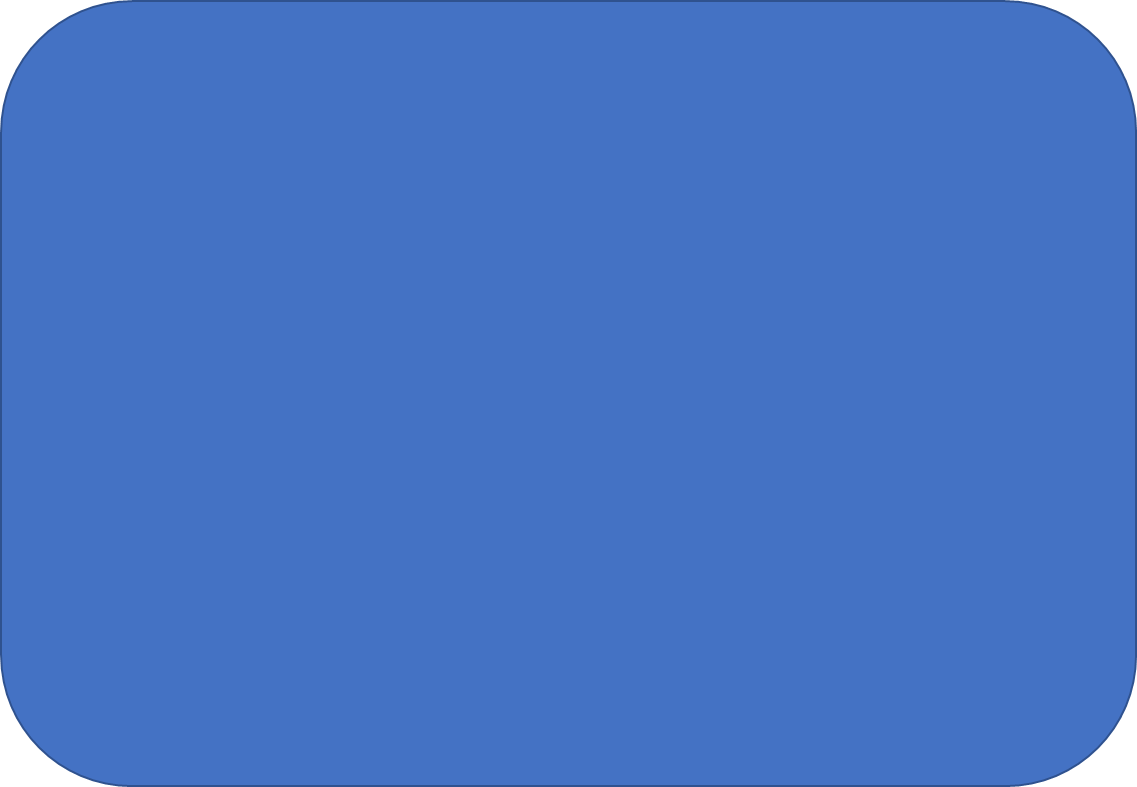 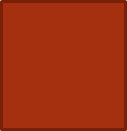 قوانین تولید و بسته بندیدسته بندی محصولات برای تولید- جداسازی خطوط
ضوابط فنی و بهداشتی، جداسازی خطوط: PRPs- GMP(پیوست)

آزمایشات

پیاده سازی دستورالعمل ها
قوانین صدور مجوزهای بهداشتی
مسئول فنی
پروانه بهره برداری
نام تجارتی
صدور پروانه ساخت
ظرفیت خالی
فرمولاسیون
آزمایشات نهایی
برچسب گذاری
سامانه TTAC
نظارت های جدید
PMS
سامانه TTAC
ثبت مسئولین فنی
ثبت منبع
ثبت فراورده
قوانین مواد اولیه
مطابق استاندارد
قوانین سازمان غذا و دارو
مطابق کازینگ اتحادیه اروپا
... عصاره های گیاهی
... مواد شیمیایی
قوانین کنترل محصولات و توزیع
داشتن شناسه نظارت برای کلیه محصولات تولیدی
ثبت انبار پخش و توزیع در سامانه
ثبت پخش و مراکز توزیعی شرکت های تولیدی
لزوم اخذ مجوز برای شرکت های توزیعی
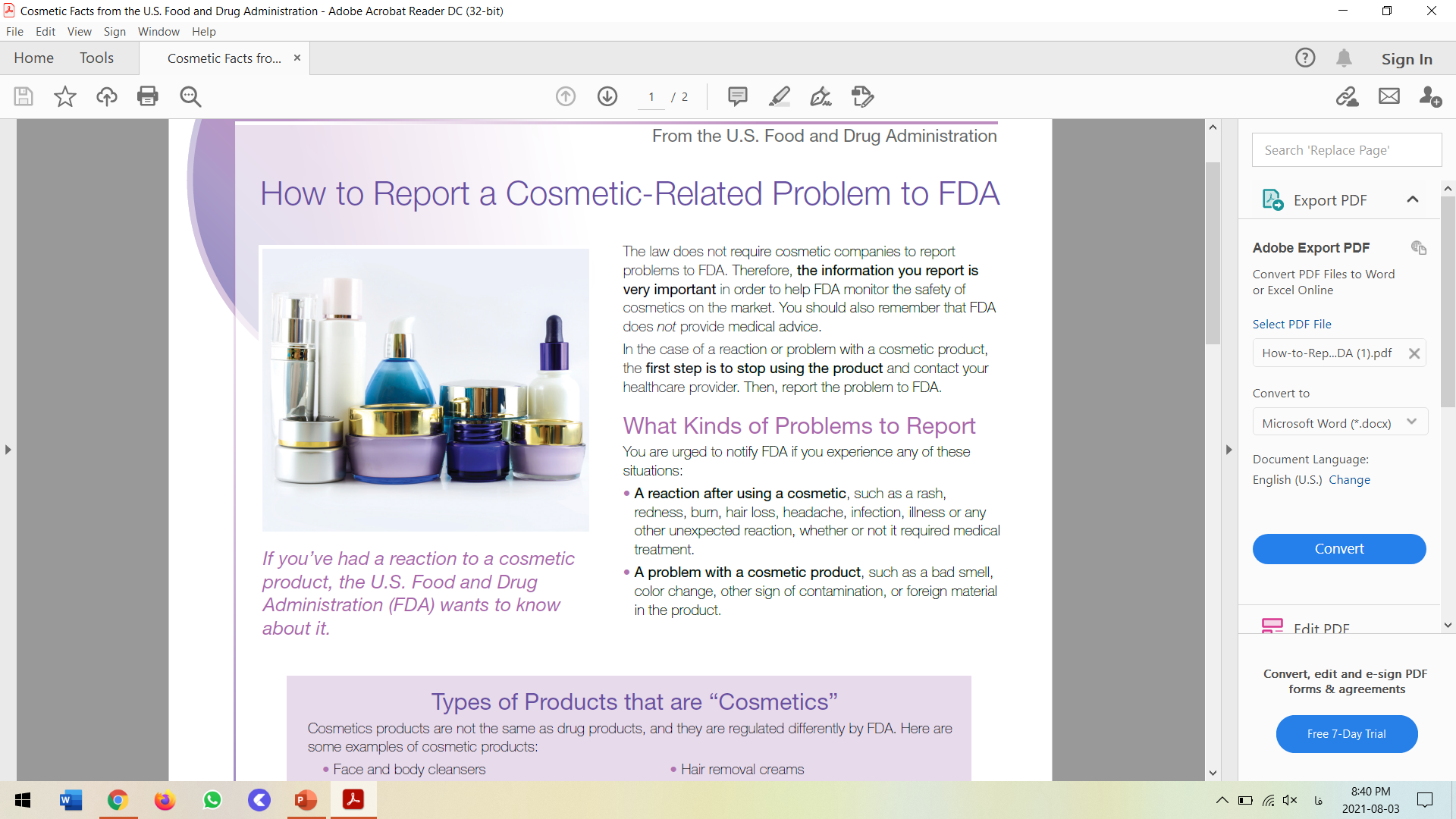 با تشکر